MDC-B392
Deliver IT Agility in the Modern Datacenter with Integration of Virtualization, Cloud
Vaughn Stewart
Glenn Sizemore
NetApp
Agenda
Introduction to NetApp
The Emerging Software Defined Datacenter
Windows Server® 2012
System Center 2012
Customer and Partner Success Fuels Our Growth
Recognized as a FORTUNE 500® Company, 2012
77% are NetApp Customers
Data ONTAP: the industry's #1 storage OS
#3 World’s Best Multinational Workplaces 2012
#6 FORTUNE’s 2013 100 Best Companies to Work For
#51 Forbes World’s Most Innovative Companies 2012
FORTUNE’s 100 Fastest-Growing Companies 2012
2013 Server Platform Partner of the Year
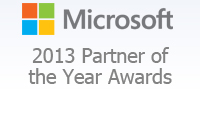 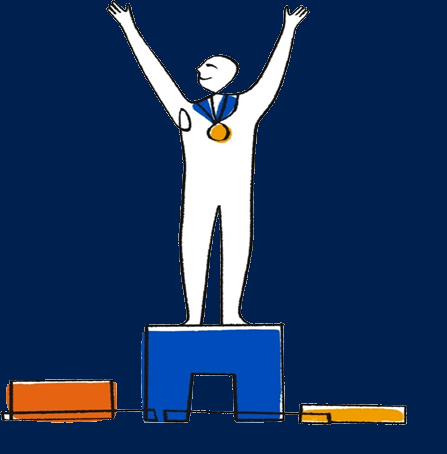 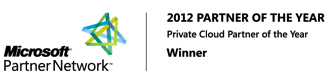 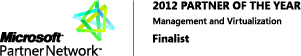 NetApp Integration for Microsoft
Administration
CMDB: Fabric state
UI:	Initiate workflows
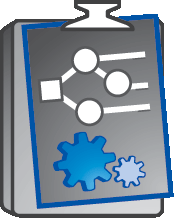 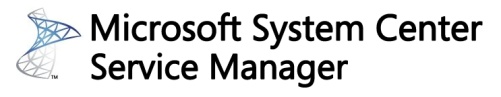 Sample Scripts
Orchestration
End-to-end Workflows
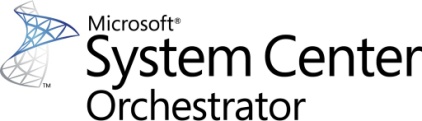 Orchestrator Integration Packs
OnCommand® Plug-In
Management
Manage Processes and Operations
Management PacksSCVMM PRO Tips
OnCommand Plug-In
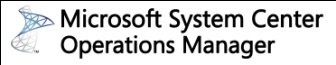 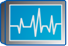 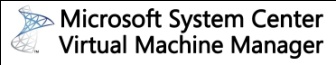 Automation
Centralized Automation and Configuration
Data ONTAP®
PowerShell Toolkit
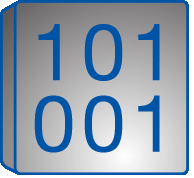 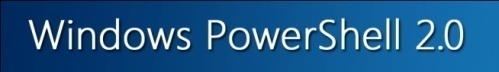 Virtualization
Virtualization and Resource Pools
SnapDrive ® for Windows 
SnapManager ® for Hyper-V
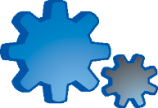 Hardware
Management and Provisioning
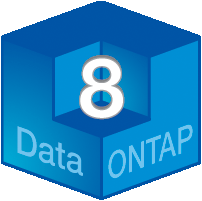 WS-ManPowerShell SMI-S Interfaces
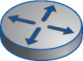 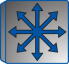 Data ONTAP®
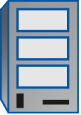 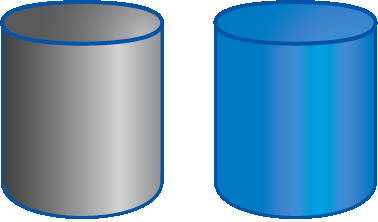 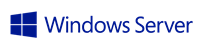 Software Defined Datacenters
What is a Software-Defined Data Center?
SDDC is an emerging data center architecture and set of technologies spanning compute, network, storage and security

Enables resources to be:
Defined in software;
Provisioned based on policy/service level;
Deployed on any hardware

Increase IT agility and operational and resource efficiency while speeding  delivery of services to application owners
What’s Driving Software-Defined Storage?
Slow service delivery
Impact of downtime 
Spiraling costs
Complexity at scale
Performance challenges
Inflexibility of siloedarchitectures
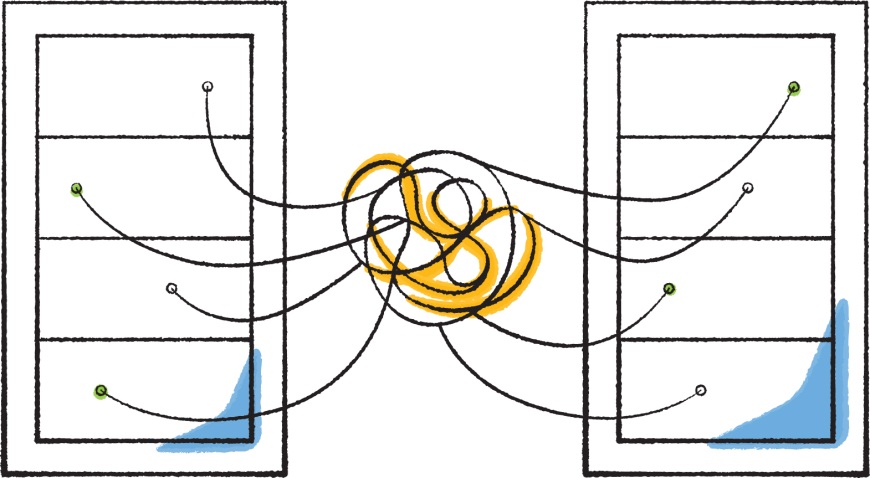 Software-Defined Storage (SDS) Benefits
IT teams: More responsive 
Provision based on priority and service level
Benefit from pre-set, policy-based security and delegation
Application owners: More autonomous
Dynamically respond to shifts in demand
Instantly deploy new applications and services 
Purchasing decision makers: More flexible
Deploy on platform of choice
Extend capabilities of existing assets
NetApp SDS Vision & Approach
Application Self-Service
Deliver Applications without Compromise
Virtualized Storage Arrays
Provision Based on Service Levels
Multi-Vendor Hardware
Deploy on Platform of Choice
ONTAP: Virtualized Storage Services
Provision Based on Service Levels
Policy-based storage
Storage VMs
SAN and NAS
Storage efficiency
Multi-tenant

Granular QoS
Performance levels
Integrated data protection
Data mobility
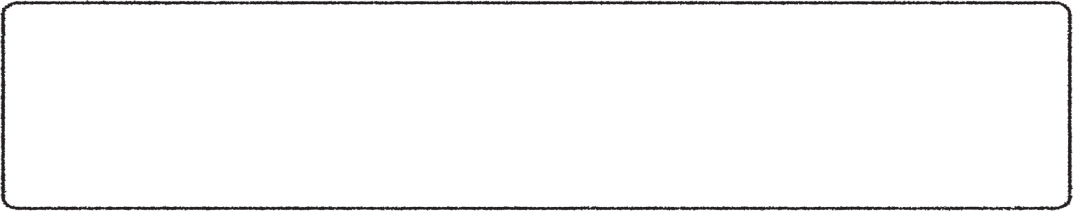 ONTAP Storage Virtual Machines
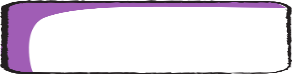 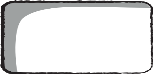 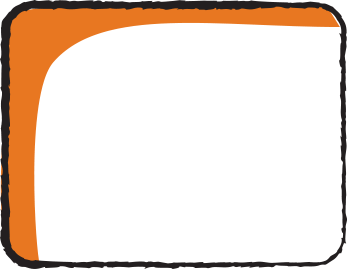 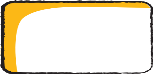 Storage VM
SVM
Storage VM
SVM
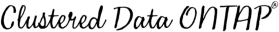 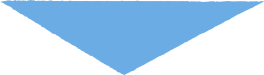 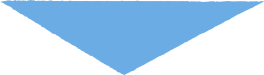 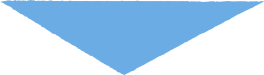 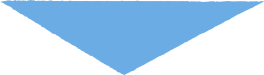 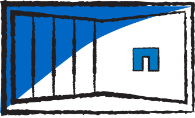 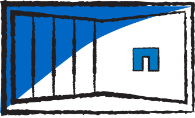 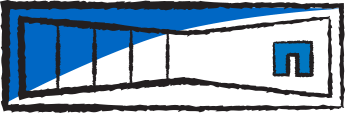 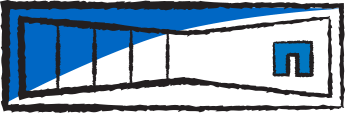 NetApp
NetApp
NetApp
NetApp
Scale-out Storage Architecture
ONTAP: Multi-Vendor Hardware
Deploy on Platform of Choice
FAS
Unified and optimized
Integrated-stack: FlexPod
V-Series
Existing non-NetApp storage
ONTAP Edge
Commodity disk in servers
NetApp Private Storage for Amazon Web Services
Data ONTAP is the  #1 storage operating system
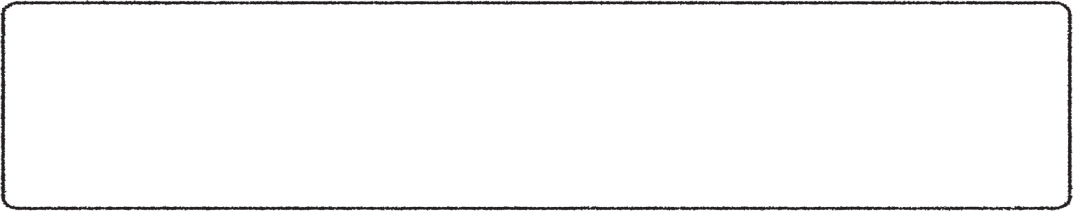 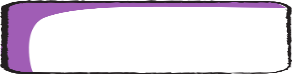 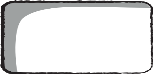 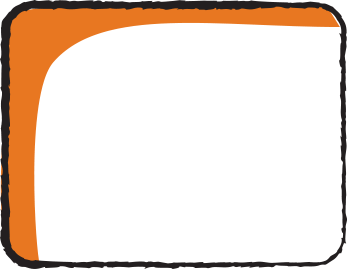 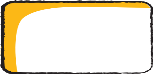 Storage VM
SVM
Storage VM
SVM
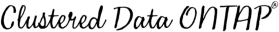 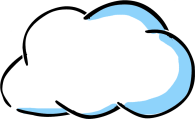 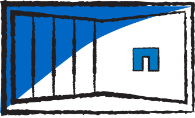 Cloud SP
NetApp
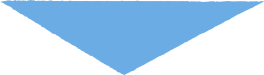 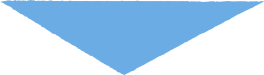 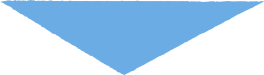 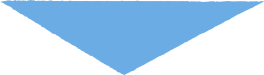 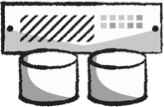 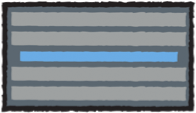 3rd Party
Commodity
ONTAP: Application Self-Service
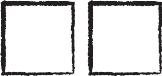 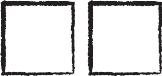 Deliver Services without Compromise
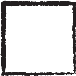 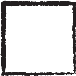 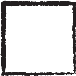 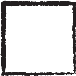 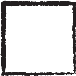 VM
VM
VM
VM
VM
Empower the application owner and developer
OnCommand plug-ins and programmable APIs
Deep Integrations
Cisco, Citrix, Microsoft, OpenStack, Oracle, Red Hat, SAP, VMware, etc.
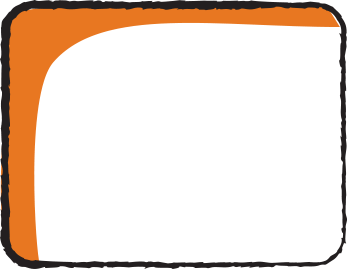 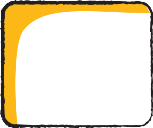 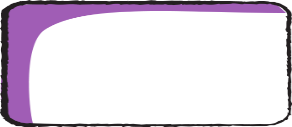 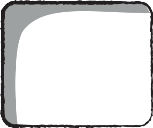 VM
VM
VM
VM
Desktop
Email
Database
Test-Dev
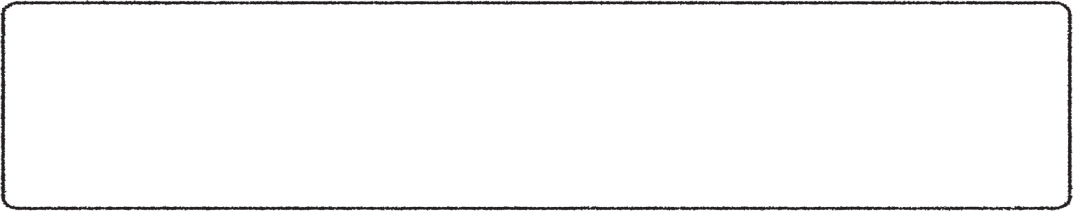 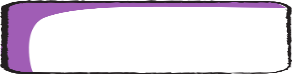 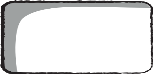 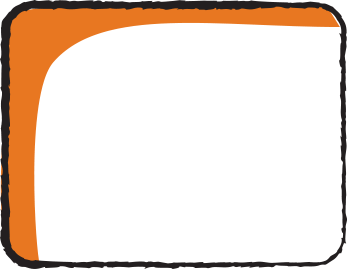 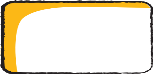 Storage VM
SVM
Storage VM
SVM
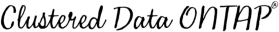 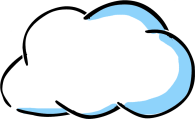 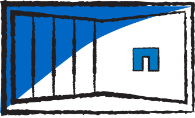 NetApp
Cloud SP
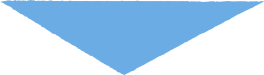 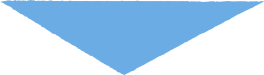 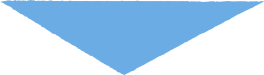 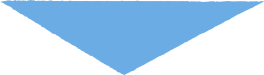 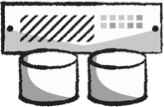 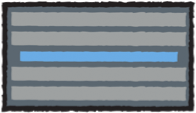 3rd Party
Commodity
NetApp SDS Vision & Approach
Clustered Data ONTAP: Best SDS foundation
Only storage software that abstracts data access and services from pooled hardware
Broadest hardware support
NetApp-optimized, third-party, commodity and cloud
Most comprehensive application integrations and open programmable APIs
Storage based on SLAs
QoS, efficiencies, Policy-based security, governance and delegation, multi-tenancy, scale-out, and mobility support
Windows Server 2012
Management
Management
Data ONTAP PowerShell Toolkit
Windows PowerShell™ wrapper around the NetApp® Manage ONTAP SDK
Community
Quarterly release cycle
As of version 2.4 over 1,200 cmdlets
SMI-S 4.1
Supports Filers running DataONTAP 7.3.x, 8.0.x, and 8.1.x (7-mode)
Is agent based, can be run in Windows or Linux
Passed SNIA Conformance Testing Program (CTP) 1.4 and Supports SCVMM 2012 SP1
SnapDrive for Windows
Video
NetApp SMI-S Provider
Video
Data ONTAP PowerShell Toolkit
Performance
Offload Data Transfer (ODX)
Token Based
Cross Protocol
Automatically selects the maximum offload
Video
ODX
SnapManager 2.0 for Hyper-V
Hardware-based snapshot provider.
Crash and Application Consistent.
CSV
Distributed Backups
SMB 3.0
Remote VSS
Video
SnapManager 2.0 for Hyper-V
SnapManger Performance Improvements
VMware to Hyper-V Migrations
Windows Server® Server 2003 +
Order or magnitude faster than standard copy based methods
Space efficient
Windows PowerShell™ based
Portability
Video
NetApp Shift
System Center 2012 SP1
OnCommand Plug-In for Microsoft 3.2:SCOM integration
OnCommand Plug-in for Microsoft 3.2Centralized Storage Management for Windows Admins
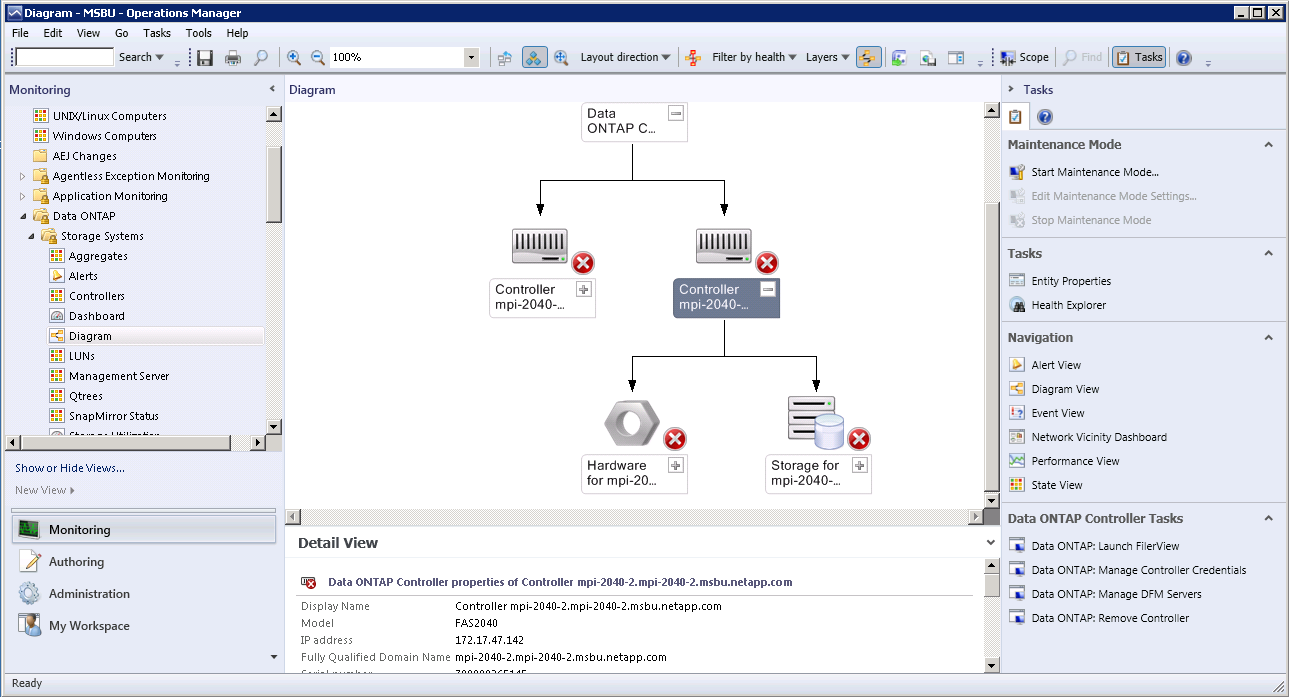 OnCommand Plug-in for Microsoft 3.2 SCOM Reporting
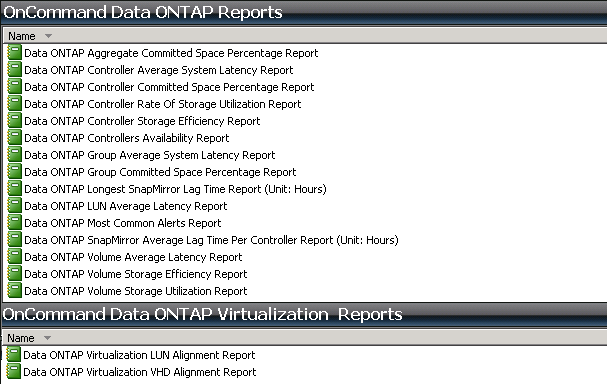 There are 17 reports total available if SCOM reporting is installed
Reports found under SCOM > Report (tab) > OnCommand Data ONTAP
OnCommand Plug-in for Microsoft 3.2SCVMM PRO Tips integration
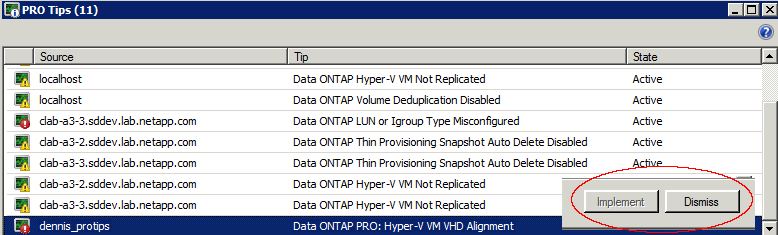 Volume space utilization exceeded threshold
LUN-type igroup-type misconfiguration
Thin-provisioning LUN space reservation
Thin-provisioning Snapshot™ auto delete
Thin-provisioning volume autogrow
Hyper-V™ VM space utilization
Misaligned LUNs or misaligned unattached VHDs
And more…
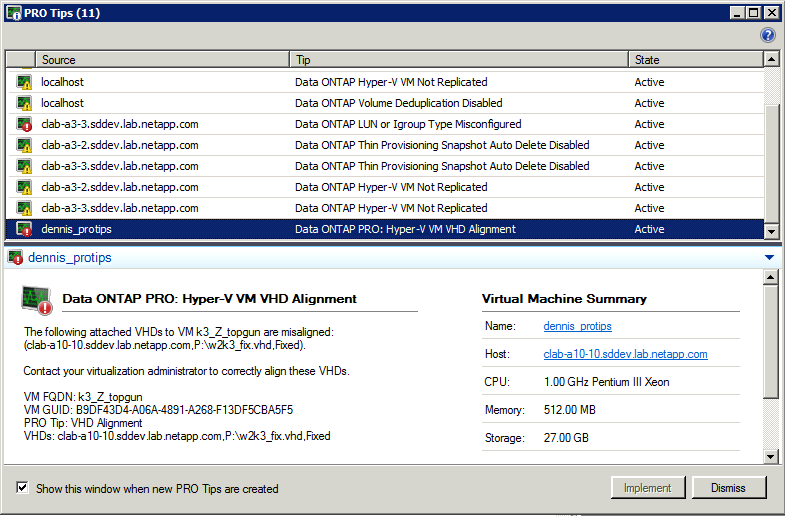 OnCommand Plug-In for Microsoft 3.2:SCVMM integration
OnCommand Plug-in for Microsoft 3.2
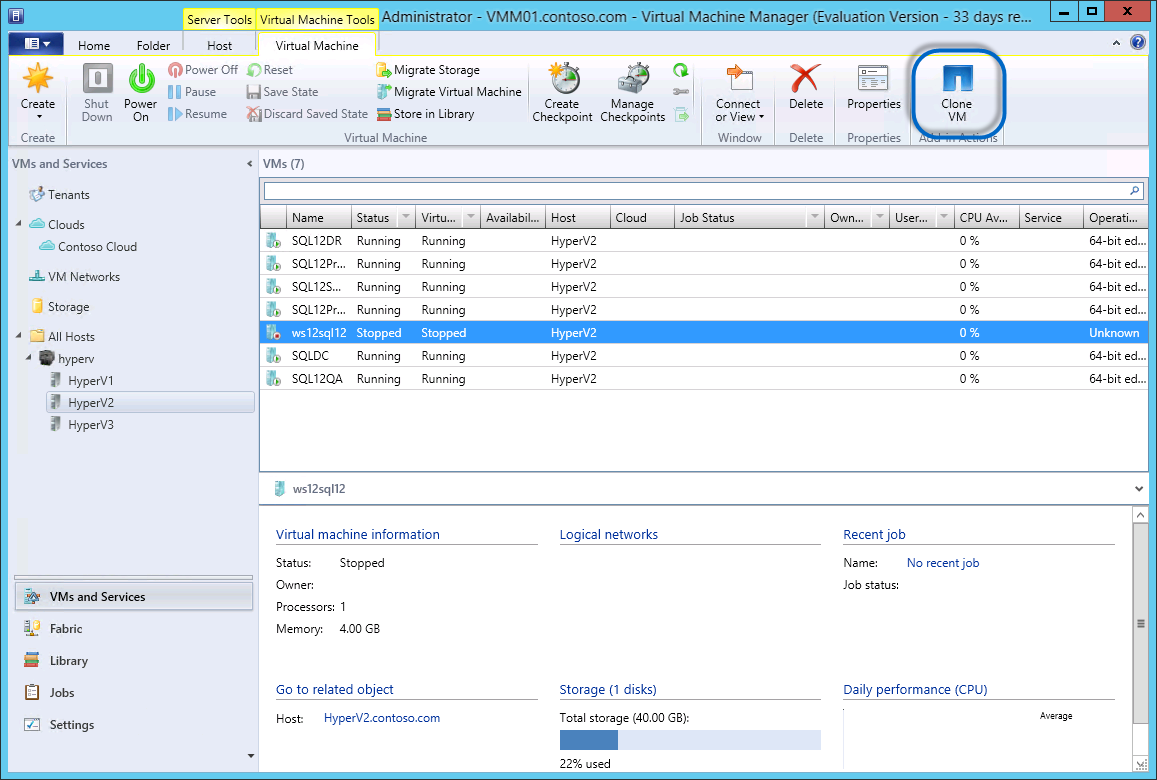 Uses NetApp® FlexClone® technology
Both template and VM Cloning
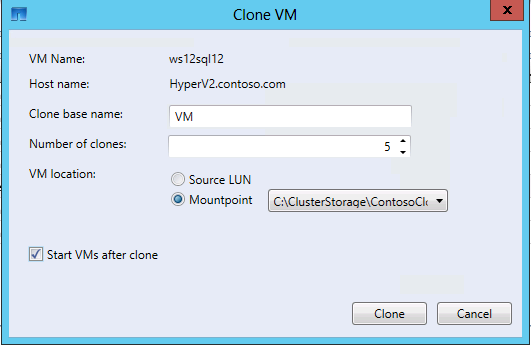 OnCommand Plug-In for Microsoft 3.2:SCO integration
OnCommand Plug-In for Microsoft 3.2 SCO Integration
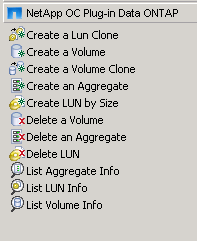 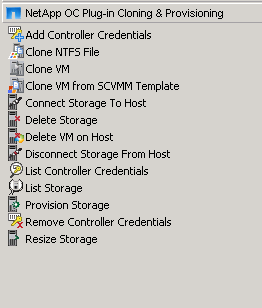 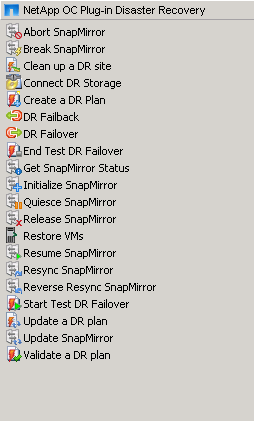 Video
Orchestrator
What If You Could . . .
Deploy a private cloud in days instead of months?
Cut storage, power/and space costs by 50%?
Rapidly provision VMs via orchestration?
Automate labor-intensive operations?
Achieve nondisruptive operations?
Backup and restore VMs instantly?
Integrate with self-service portals?
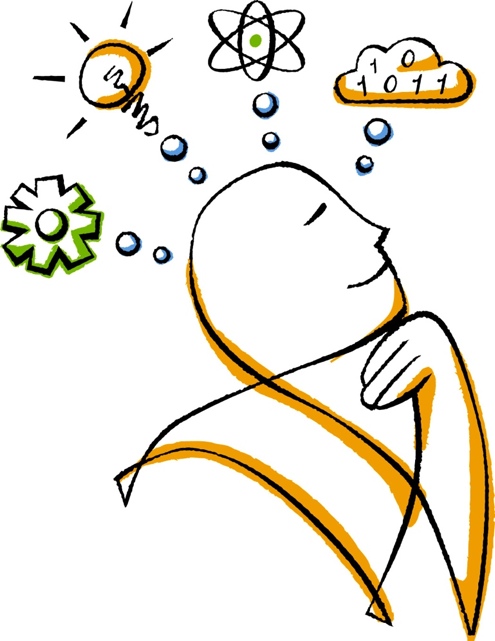 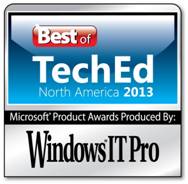 FlexPod with Microsoft Private CloudFinalist for Best of TechEd Systems Management Category
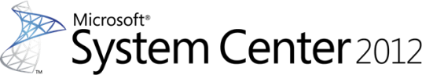 Fast Track 3.0 Validated Design
Fully integrated with System Center 2012 SP1and the Cloud Services Process Pack
Based on FlexPod®
The most scalable Hyper-V™ platform on the market
Accelerates private cloud deployments at reduced risk
All HW components are shipping now
Reference available now
Vote for FlexPod with Microsoft Private Cloud.  Best of TechEd Systems Management Category
Cisco UCS ®Blade,
and Rack Servers 
and UCS Manager
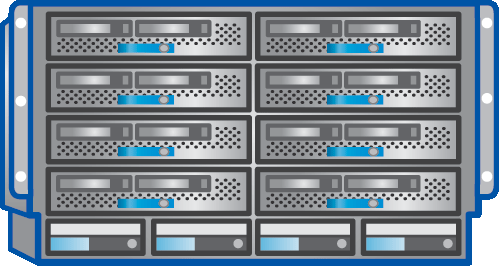 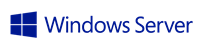 Cisco Nexus® Family Switches
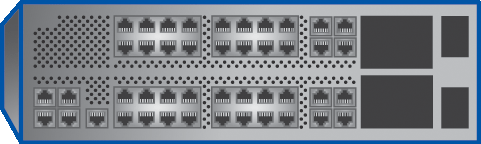 NetApp® FAS
Storage Systems
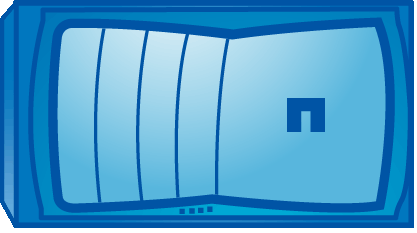 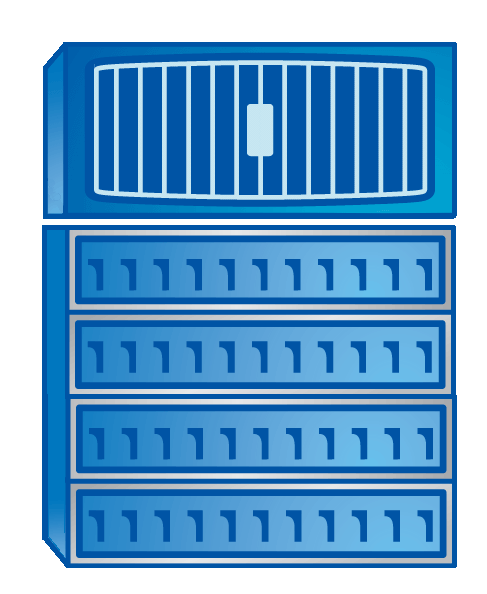 ExpressPod with Windows Server 2012
Entry level reference architecture
iSCSI only
Small and medium documented configurations
All HW components are shipping now
Reference implementation is available now
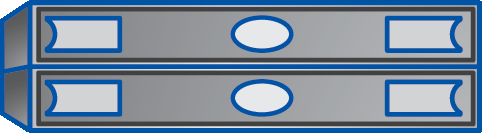 Cisco UCSC220  M3 Servers
Cisco UCS ®C220  M3 Servers
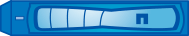 Cisco Nexus® 3048
Cisco Nexus 3048
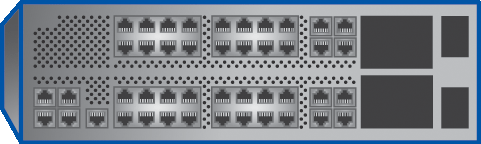 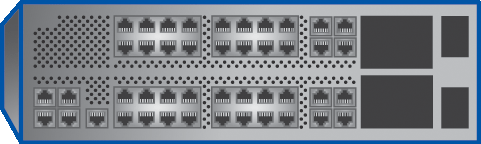 NetApp® FAS2220
Storage Systems
NetApp FAS2240
Storage Systems
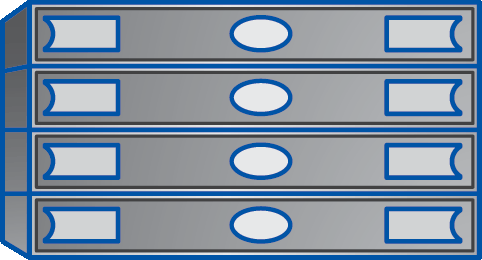 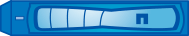 Summary
Software Defined Datacenter
Emerging Technology Trend
Deliver IT agility to Application Owners and Development Teams
Windows Server 2012
Management
Performance
Portability
System Center 2012 SP1
Operations Manger
Virtual Machine Manager
Orchestrator
Track resources
Learn more about Windows Server 2012 R2 Preview, download the datasheet and evaluation bits on http://aka.ms/WS2012R2
Learn more about System Center 2012 R2 Preview, download the datasheet and evaluation bits on http://aka.ms/SC2012R2
Resources
Learning
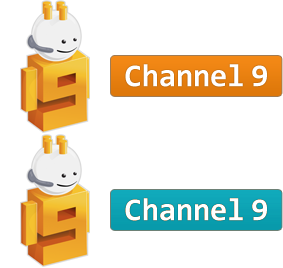 Sessions on Demand
Microsoft Certification & Training Resources
http://channel9.msdn.com/Events/TechEd
www.microsoft.com/learning
msdn
TechNet
Resources for IT Professionals
Resources for Developers
http://microsoft.com/technet
http://microsoft.com/msdn
Complete an evaluation on CommNet and enter to win!
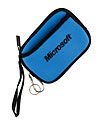 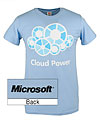 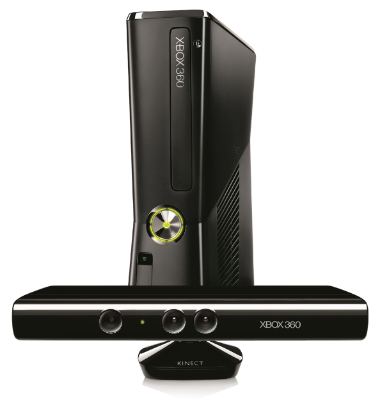 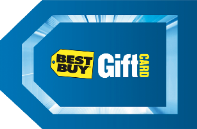 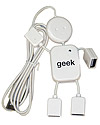 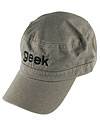 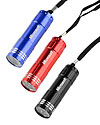 Required Slide 
*delete this box when your slide is finalized

Your MS Tag will be inserted here during the final scrub.
Evaluate This Session
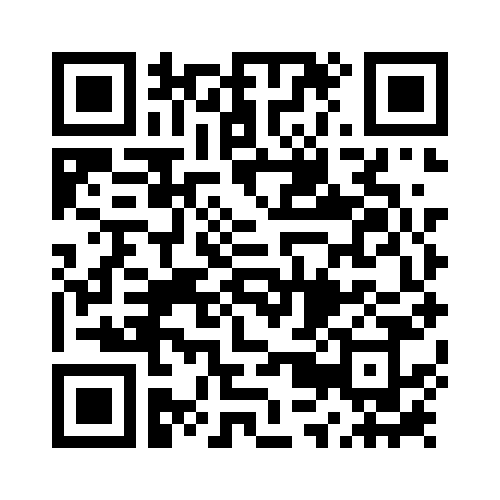 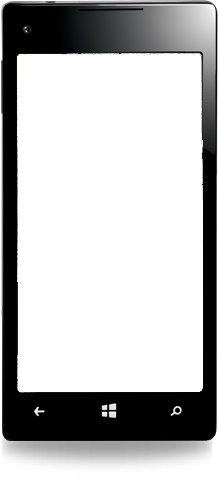 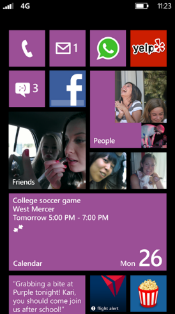 Scan the Tagto evaluate this session now on myTechEd Mobile
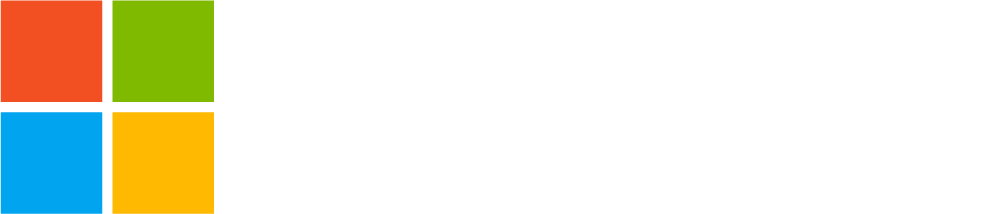 © 2013 Microsoft Corporation. All rights reserved. Microsoft, Windows and other product names are or may be registered trademarks and/or trademarks in the U.S. and/or other countries.
The information herein is for informational purposes only and represents the current view of Microsoft Corporation as of the date of this presentation.  Because Microsoft must respond to changing market conditions, it should not be interpreted to be a commitment on the part of Microsoft, and Microsoft cannot guarantee the accuracy of any information provided after the date of this presentation.  MICROSOFT MAKES NO WARRANTIES, EXPRESS, IMPLIED OR STATUTORY, AS TO THE INFORMATION IN THIS PRESENTATION.